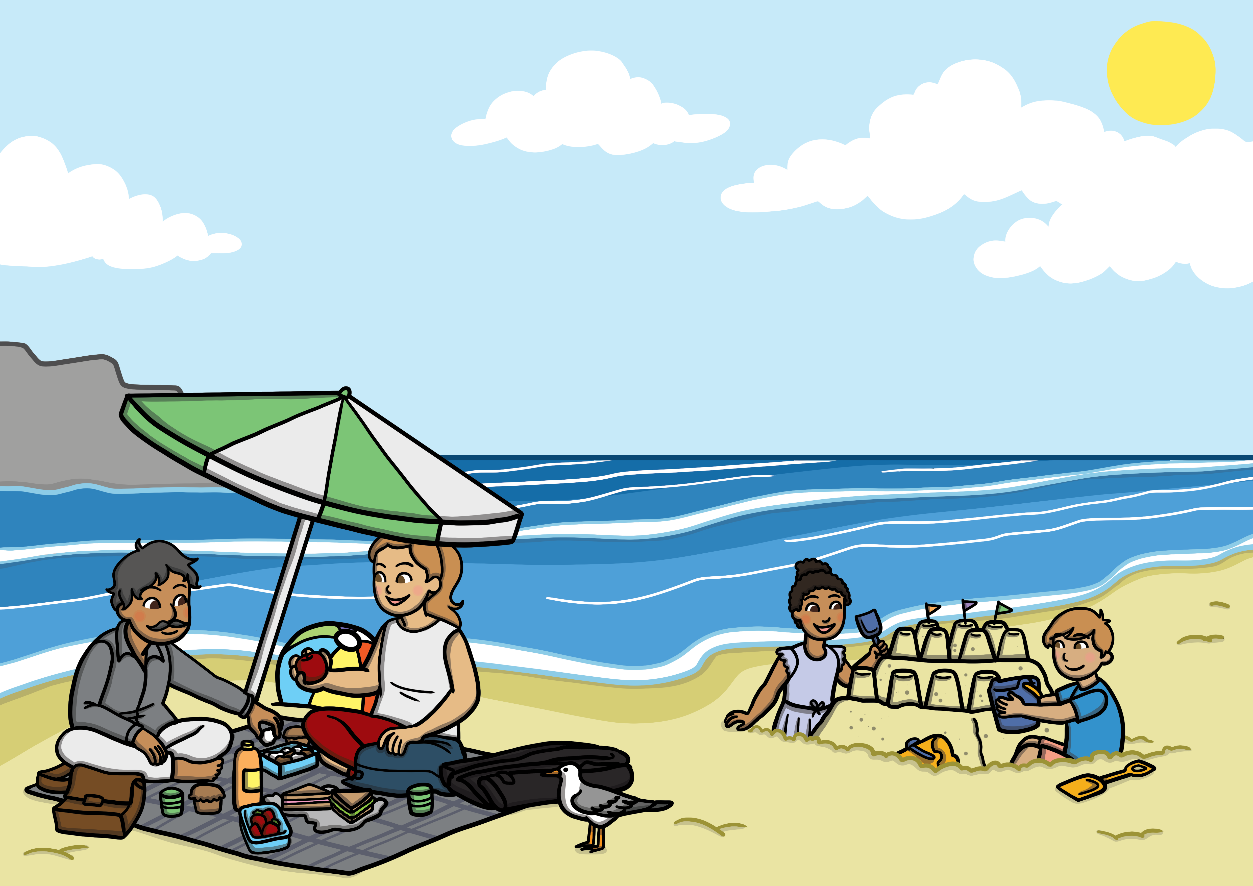 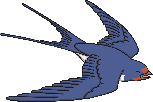 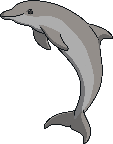 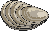 Reveal Answer
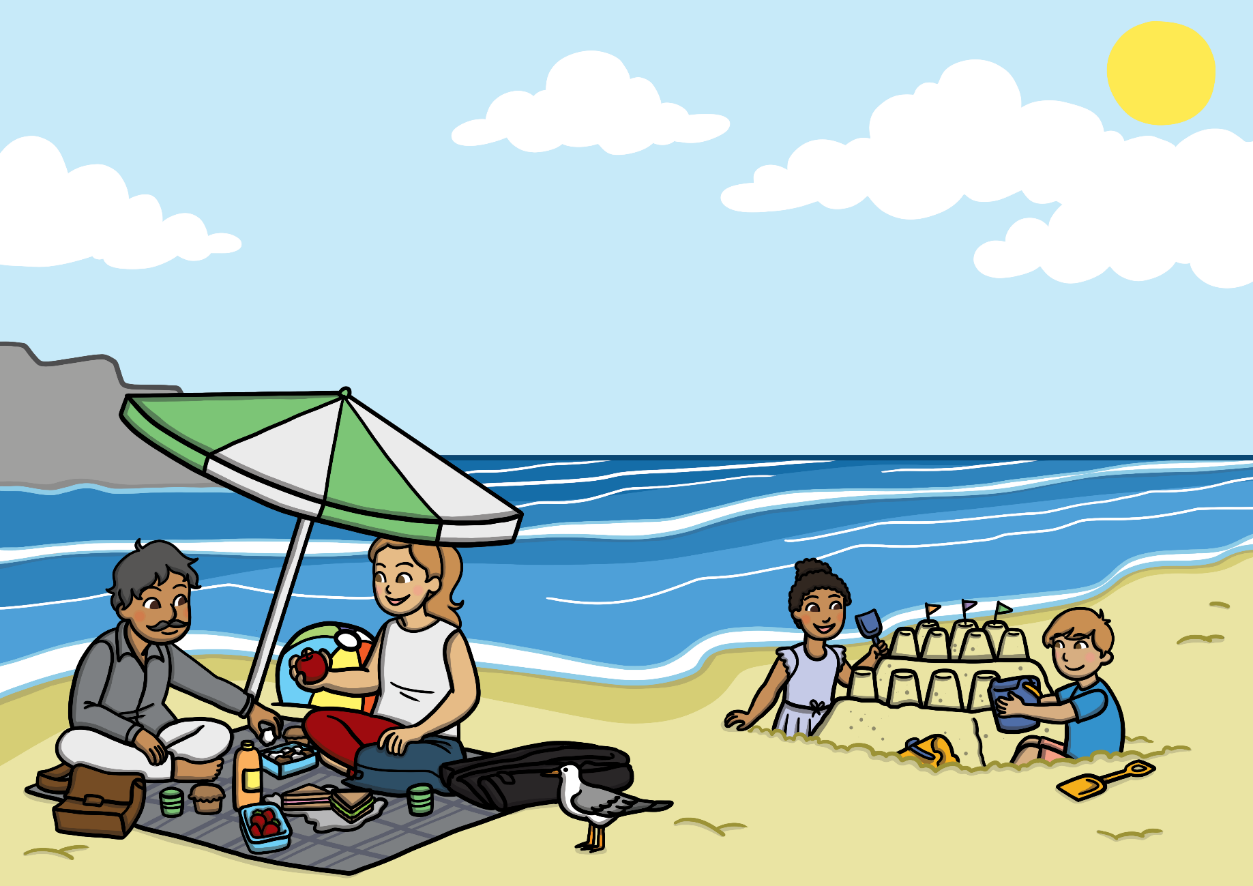 day
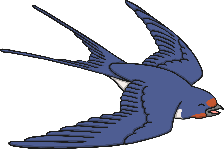 bird
cloud
dolphin
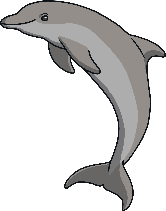 sea
girl
play
oyster
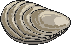 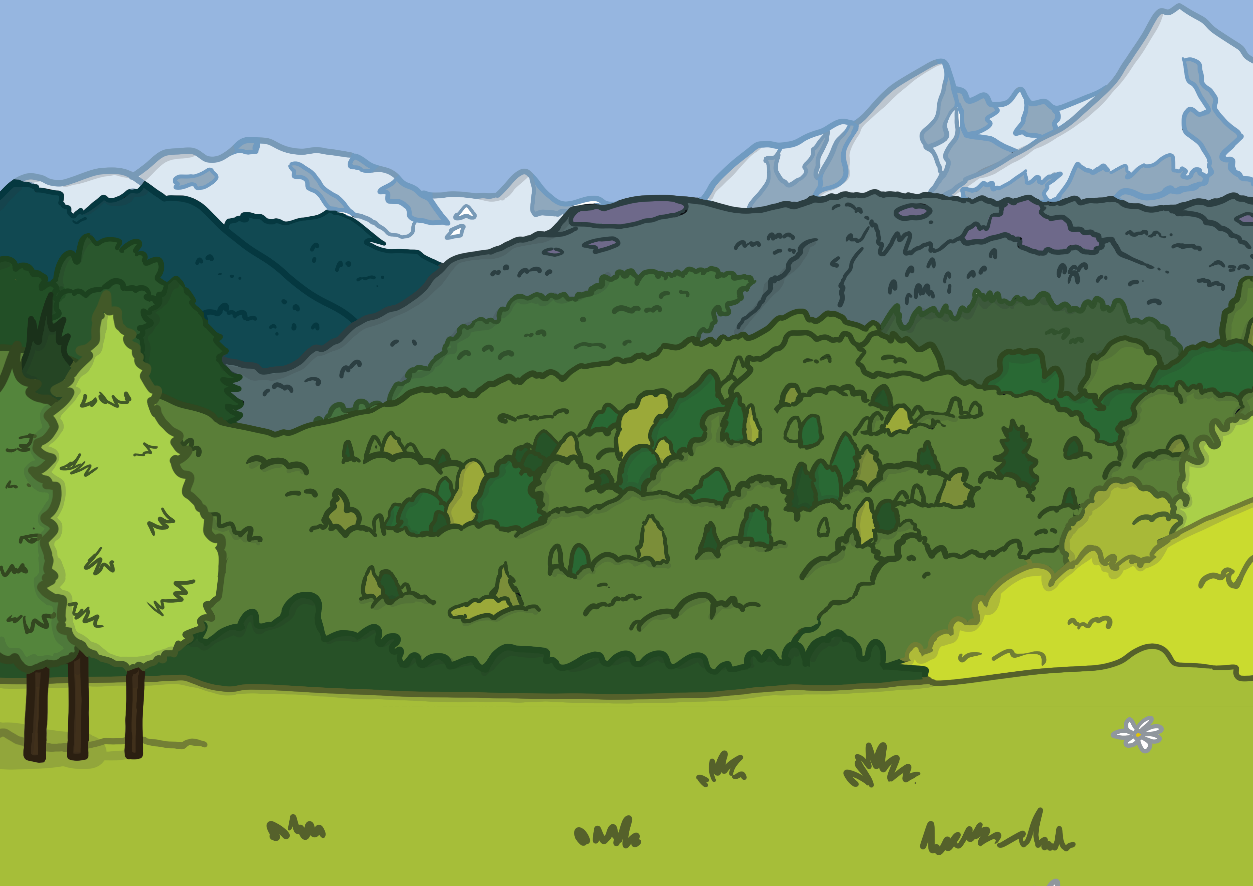 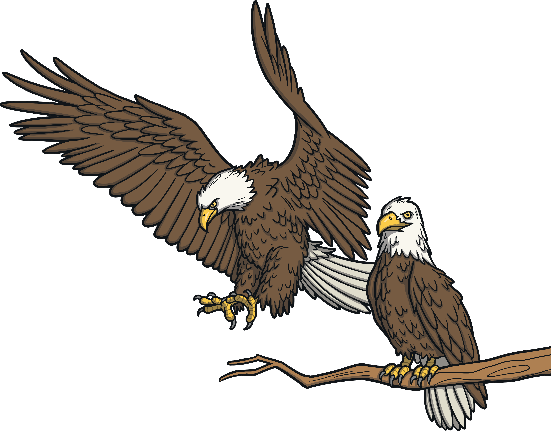 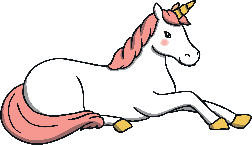 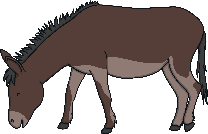 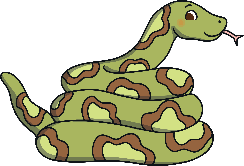 Reveal Answer
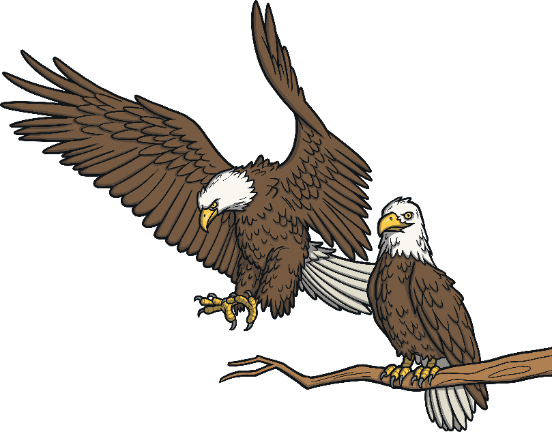 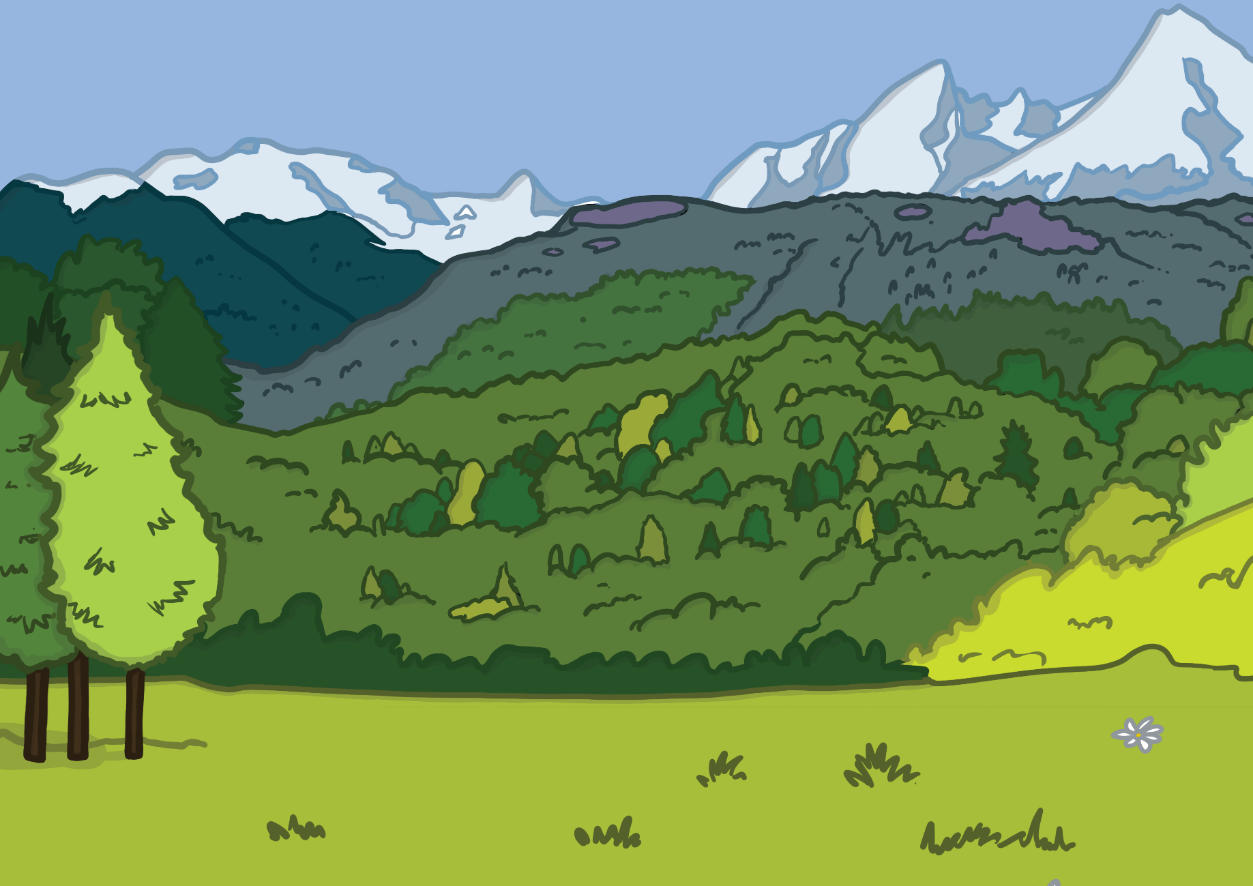 mountain
pine
claws
donkey
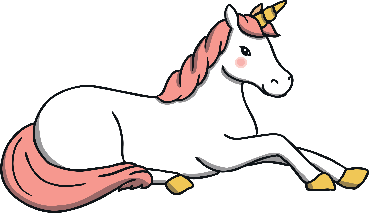 unicorn
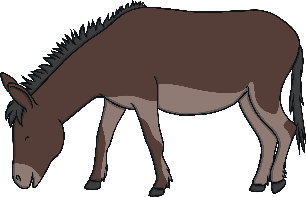 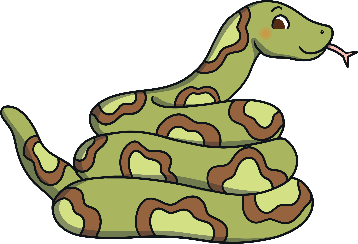 snake
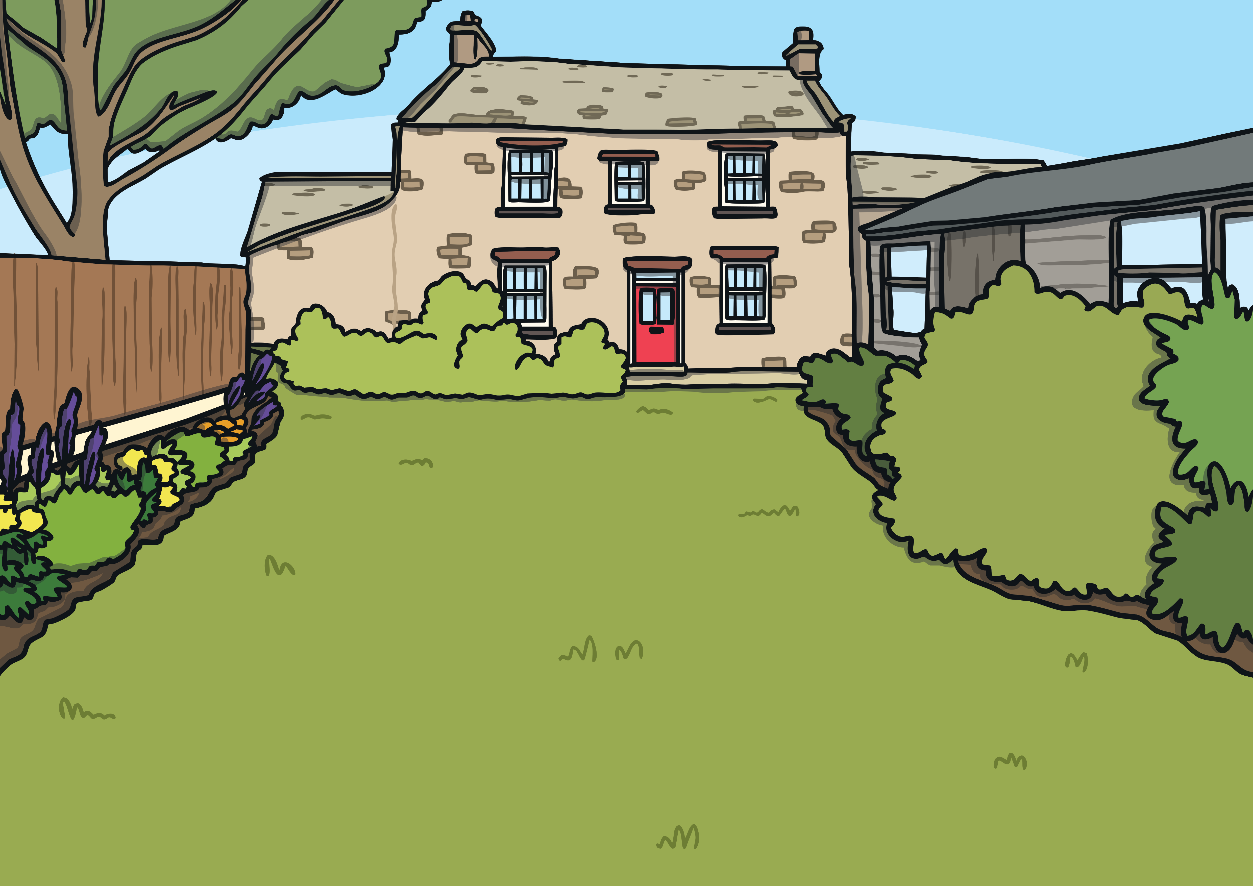 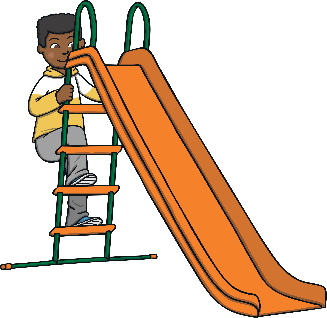 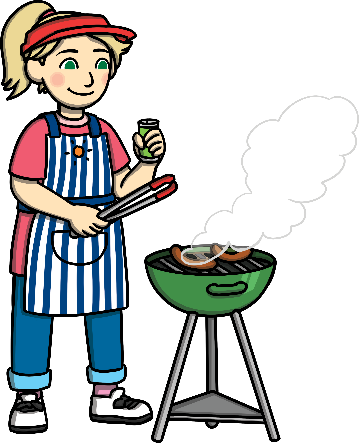 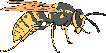 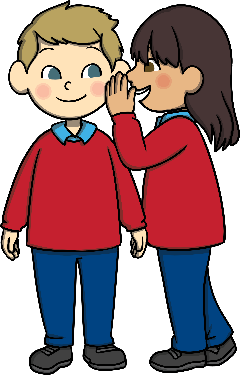 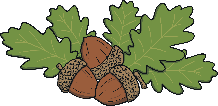 Reveal Answer
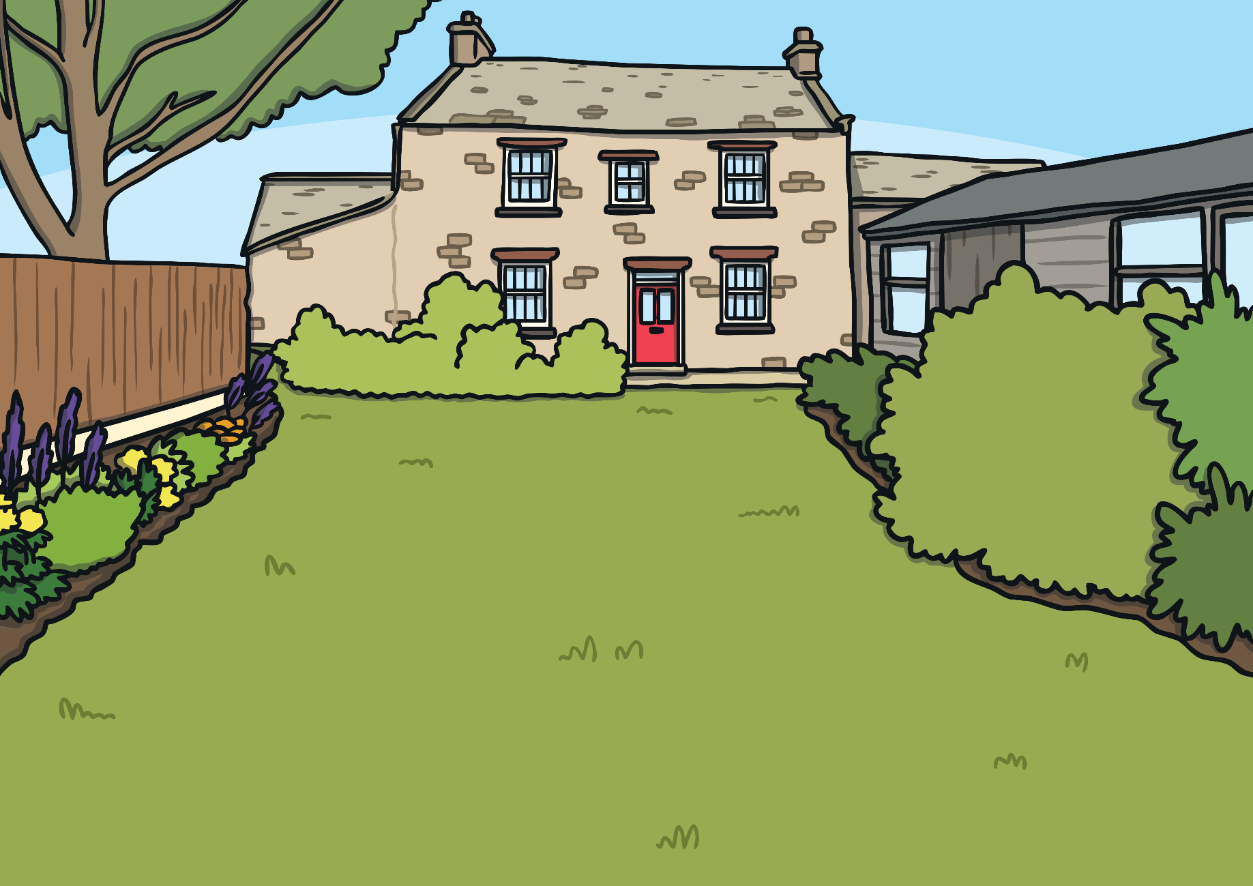 chimney
home
wasp
slide
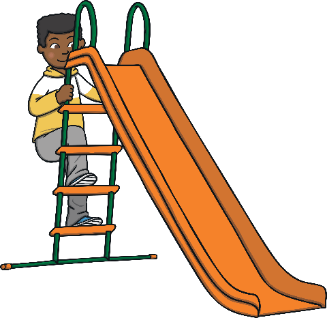 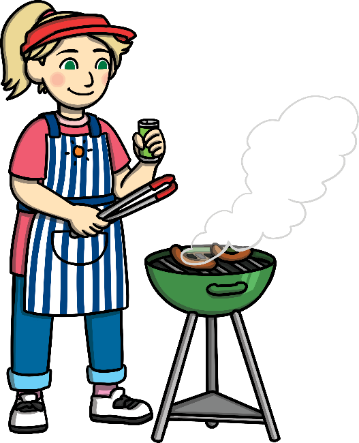 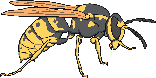 boy
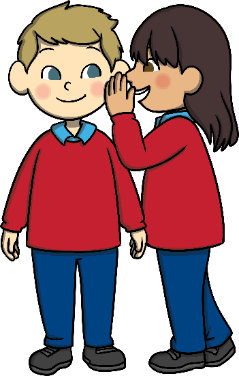 apron
lawn
whisper
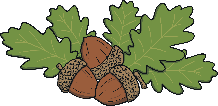 acorn
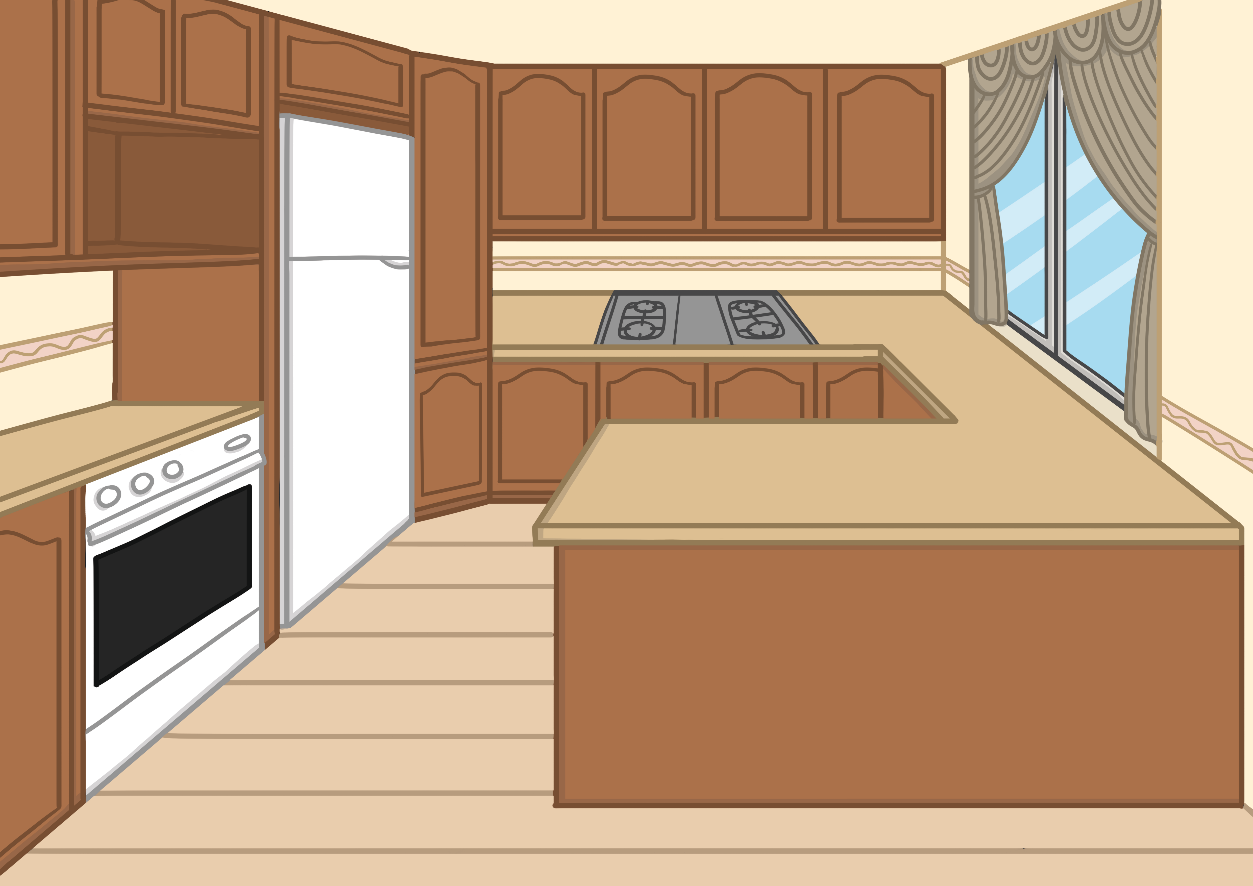 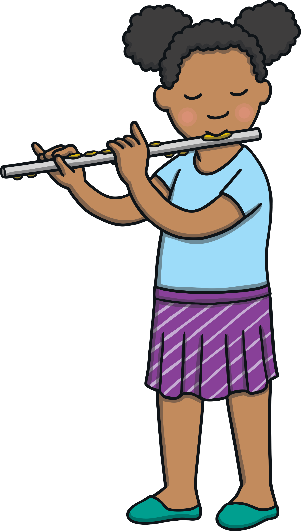 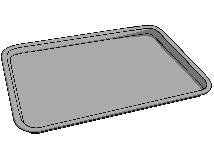 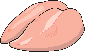 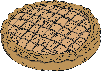 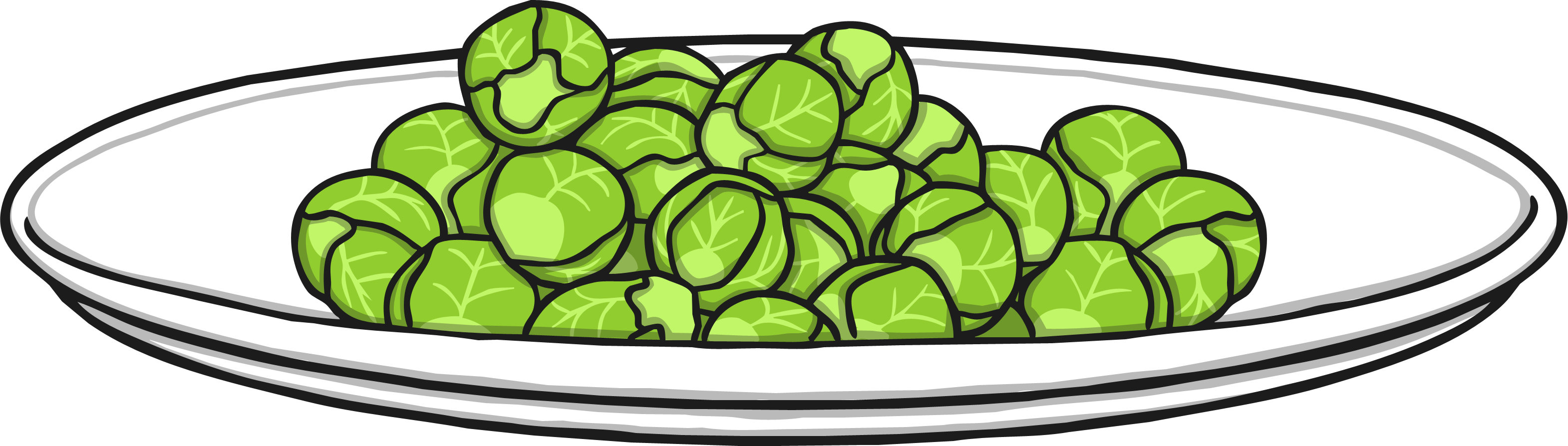 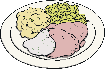 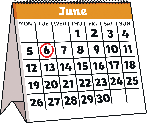 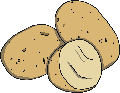 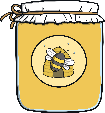 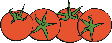 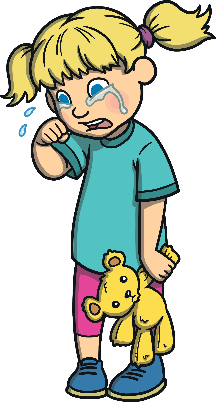 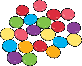 Reveal Answer
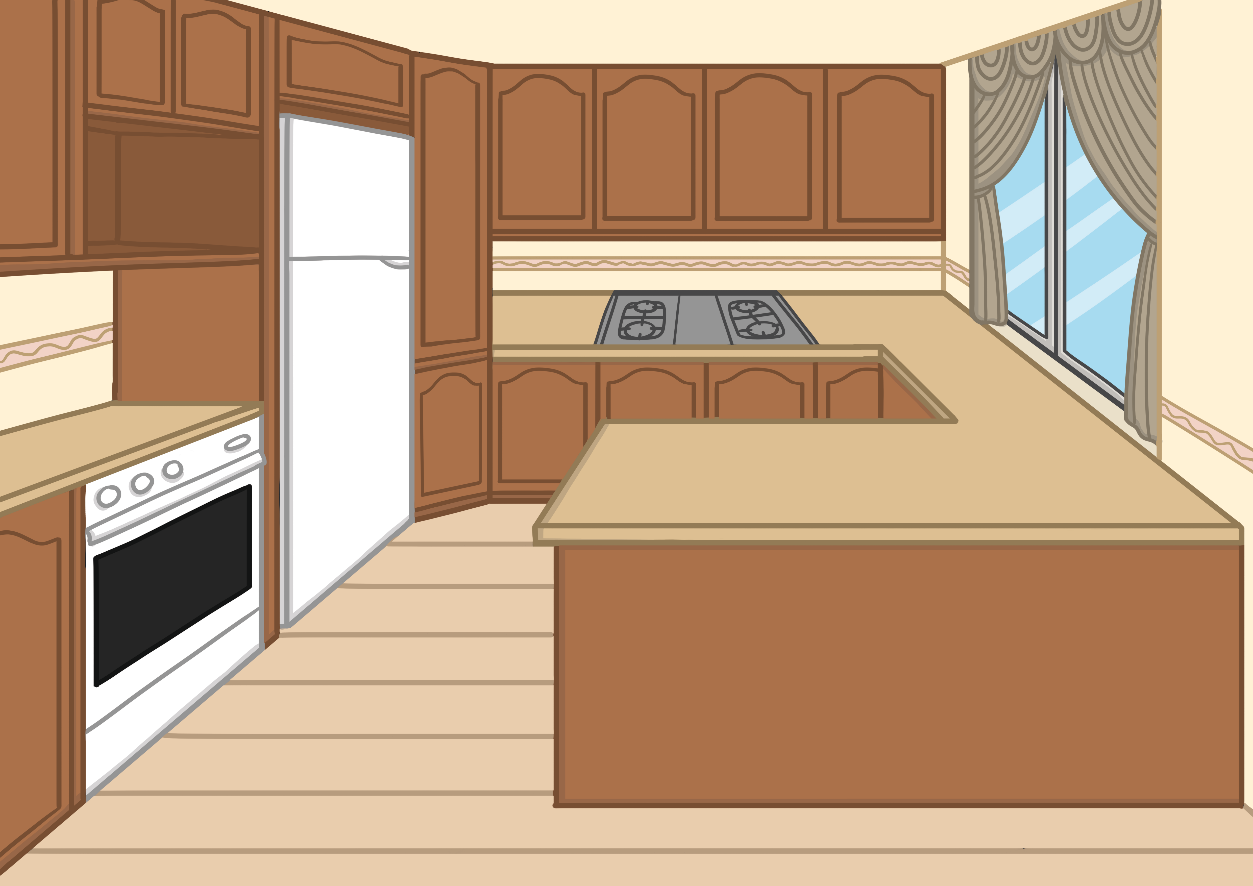 raw
sprouts
meat
beacon
June
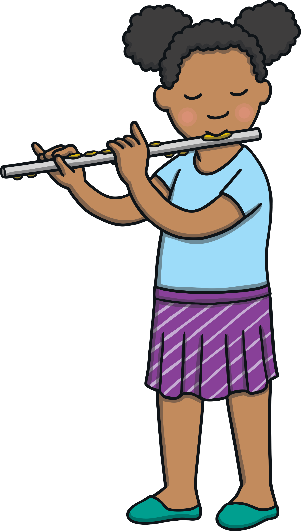 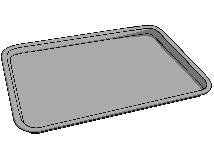 potatoes
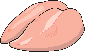 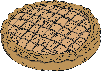 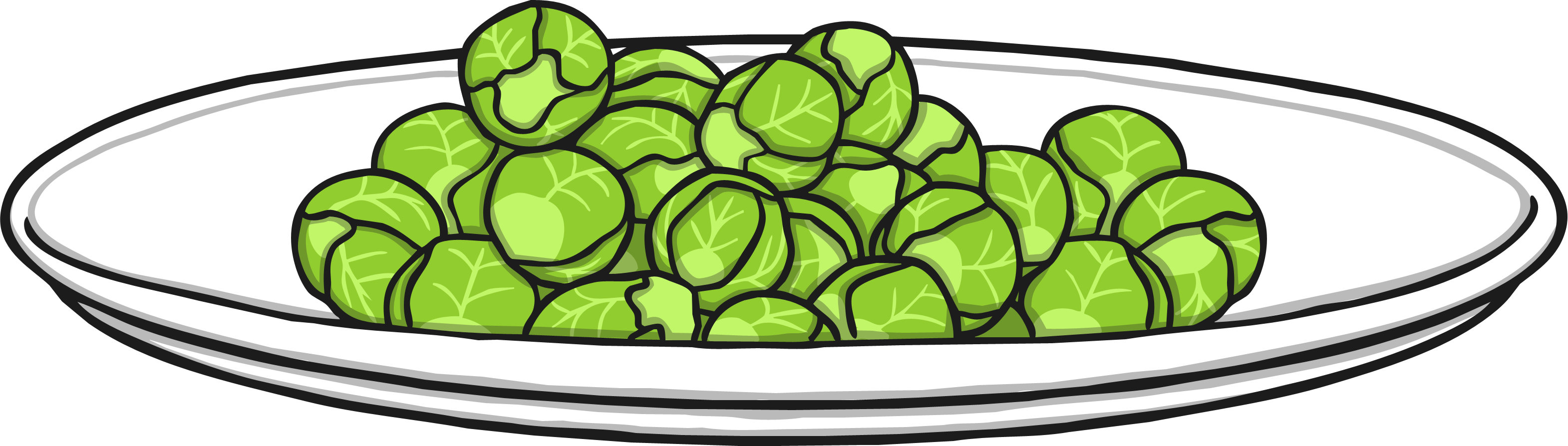 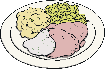 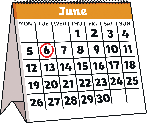 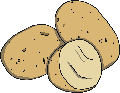 pie
tray
honey
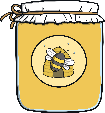 flute
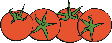 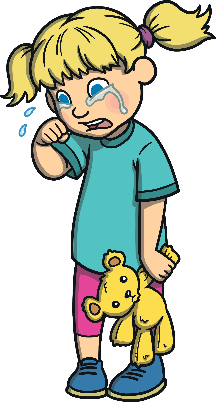 tomatoes
skirt
cried
treat
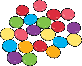